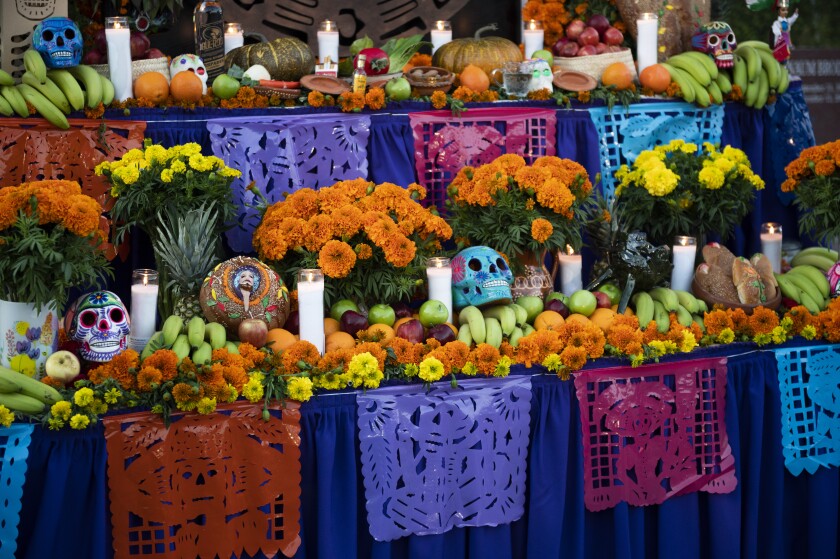 Dia de los MuertosOctober 31 – November 2
Student Health & Human Services
Office of Human Relations, Diversity & Equity
June 2022
Check in
If you could be anywhere else in the world right now, where would you be?
objectives
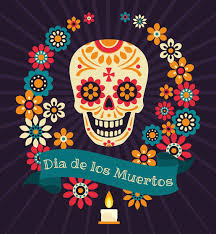 What is dia de los muertos?
a Mexican holiday celebrated throughout Mexico, in particular the Central and South regions, and by people of Mexican heritage elsewhere. 

October 31 –November 2

 involves family and friends gathering to pray for and remember friends and family members who have died.
Why is the holiday important?
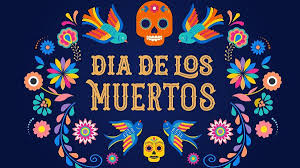 In Mexican culture, death is viewed as a natural part of the human cycle. 
Mexicans view it not as a day of sadness but as a day of celebration because their loved ones awaken and celebrate with them
important parts of the day
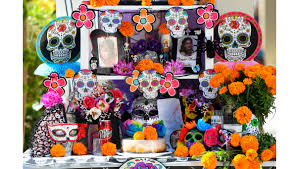 The Ofrenda: altar created for the person who is being celebrated
Aztec marigolds: flowers used to decorate the ofrendas
Calaveras: skulls used to decorate the ofrendas
Favorite food and drink of the person being celebrated
Pan de Muerto: bread of the dead
Reflection
What do you think about this tradition?

Are there traditions in your culture that celebrate or honor people who have died?
Dia de los muertos
[Speaker Notes: Play the video for the students (5:16)
Mexican Day of the Dead – YouTube]
Time to share
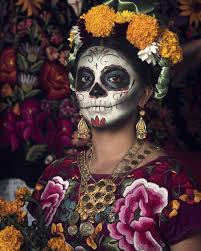 Check out
If you could add something to Dia de los Muertos, what would it be and why? (eg. Certain songs, food, art, etc.)
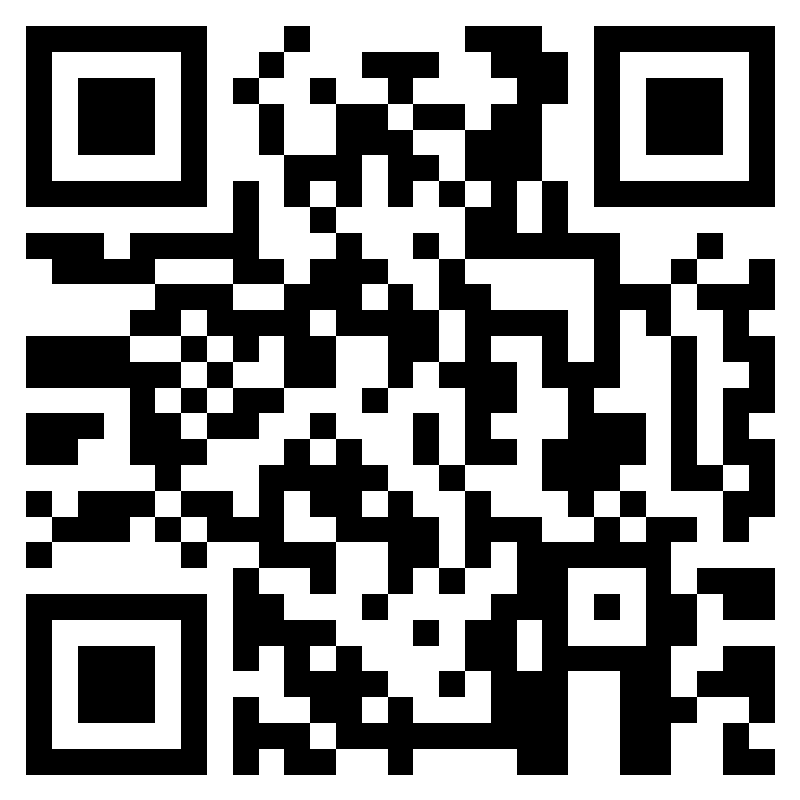 Teacher Survey
[Speaker Notes: Teacher please scan the QR code or click the following link to take a brief survey: 
https://forms.office.com/r/i9UqyyxzTT]
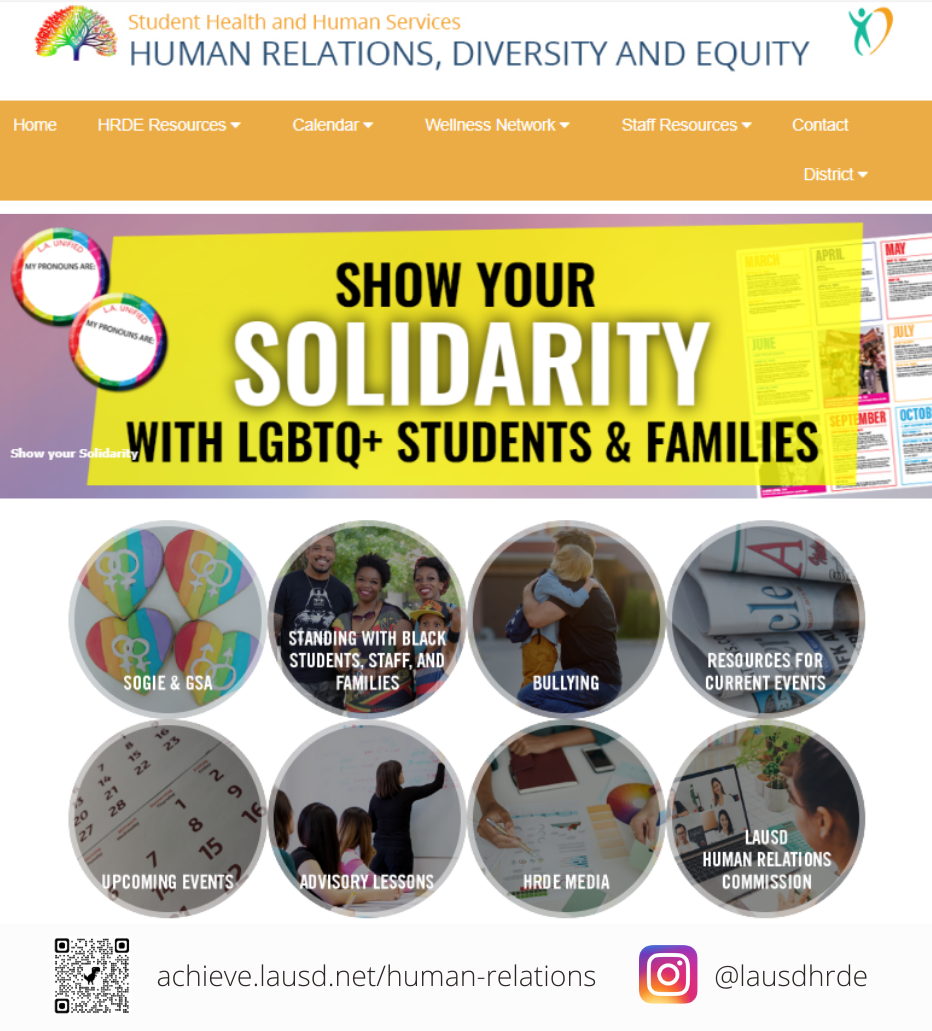 Office of Human Relations, Diversity & Equityachieve.lausd.net/human-relations